Организация и реализация коррекционно-развивающих курсов в соответствии с ФАОП
Учитель-дефектолог
 МКОУ «Троицкая СОШ № 50»
Бушуева Екатерина Ивановна
Коррекционные курсы  СОШ № 50
Направления работы при реализации коррекционных курсов
Психолого-педагогическое  (дефектологическое) обследование
Исследование восприятия: (цвет, форма, размер, пространство,,,,,
Исследование внимания (концентрация, наблюдательность, зрительная память, устойчивость и переключение)
Исследование памяти (понимание инструкции и цели задания, установление опосредованных связей, особенности зрительной памяти и внимания)
Исследование мышления (восприятие  понимание картин: со скрытым смыслом, нелепыми ситуациями, единым сюжетом картин. Характеристика некоторых общих представлений. 
Понимание содержания литературных текстов. 
Исключение понятий и предметов, неподходящих к остальным в группе. 
Установление закономерностей.
Классификация предметов (изображений). Понимание загадок
Обучаемость детей при выполнении заданий)
Исследование ЭВС и личности в целом (дописать)
Исследование школьных знаний и навыков (Математика, Чтение и письмо)
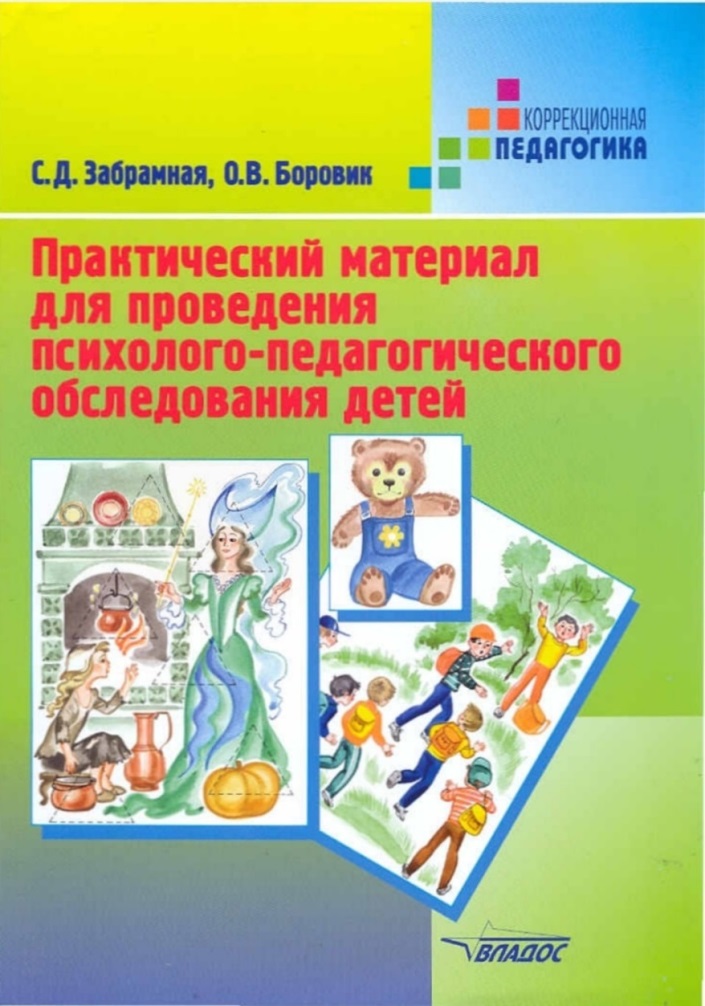 Результаты диагностики развития познавательной сферы 2023-2024 уч. год
Коррекционный курс «Развитие психомоторики и сенсорных процессов» 1-4 кл. (1 варинт УО)
Цель  -  формирование познавательных процессов как психологических достижений возраста
Задачи:
* формирование личностных мотивов к самостоятельному выполнению познавательных действий и решению познавательных задач
* формирование способов усвоения новых знаний и овладения новыми умениями
* коррекция познавательной деятельности
* раскрытие творческих возможностей с учетом индивидуальных предпочтений обучающихся в познании окружающего социального и предметного мира
* формирование словесных высказываний, обогащение словарного запаса с опорой на свой чувственный и практический опыт
Планируемые результаты освоения коррекционно-развивающих курсов
* целенаправленно выполнять действия по инструкции педагога
* правильно пользоваться письменными принадлежностями
* анализировать и сравнивать предметы по одному из указанных признаков: форма, величина, цвет
* различать основные цвета
* классифицировать геометрические фигуры
* составлять предмет из частей
* определять на ощупь величину предметов
* зрительно определять отличительные и общие признаки двух предметов
ориентироваться на плоскости листа бумаги и на собственном теле
* выделять части суток, времена года, порядок дней недели
Раздел «Развитие крупной и мелкой моторики, графомоторных навыков»
Упражнения:
Стимулирующие упражнения повышающие энергетический потенциал
Штриховка в различных направления
Вырезание ножницами
Обводка по трафарету
Графические диктанты
Раздел «Тактильно-двигательное восприятие»
Упражнения:
Определение на ощупь предметов с различными свойствами
Определение на ощупь формы и величины предметов 
Игры с предметами различной текстуры
Раздел «Кинестетическое и кинетическое развитие »
Упражнения:
Движения и позы верхних и нижних конечностей
Движения и позы головы, вербализация собственных ощущений
Движения и позы всего тела
Имитация движений и поз животных
Раздел «Восприятие формы, величины, цвета, конструирование предметов »
Упражнения:
Формирование эталонов геометрических фигур
Формирование эталонов цвета
Формирование сенсорных эталонов по форме, размеру, цвету
Составление целого из частей (разрезные картинки)
Раздел «Развитие зрительного восприятия и зрительной памяти»
Упражнения:
Нахождение отличий на наглядном материале
Различение наложенных изображений предметов 
Формирование навыков зрительного анализа и синтеза предметов из деталей
Раздел «Восприятие особых свойств предметов»
Упражнения:
 Восприятие чувства тяжести от разных предметов 
Различие вкусовых качеств 
Развитие обоняния
Развитие осязания
Раздел «Развитие слухового восприятия и слуховой памяти»
Упражнения:
Развитие умения прислушиваться и различать шумы и звуки по громкости и длительности
Развитие чувства ритма
Развитие слуховой памяти
Раздел «Восприятие пространства »
Упражнения:
Формирование навыков ориентировки в схеме собственного тела
Ориентировка в пространстве (слева, справа, далеко, близко, рядом, вверху, внизу)
Учить ориентироваться на листе бумаги
Раздел «Восприятие времени »
Упражнения:
Представления о:
 временах года
 месяцах 
днях недели
частях суток
Пользование часами
Рефлексия
Коррекционно-развивающая работа направлена на 
«зону ближайшего развития» 
обучающихся ориентируясь не на имеющийся сегодня уровень развития, а на тот завтрашний, которого ученик  может достичь под руководством и с помощью учителя